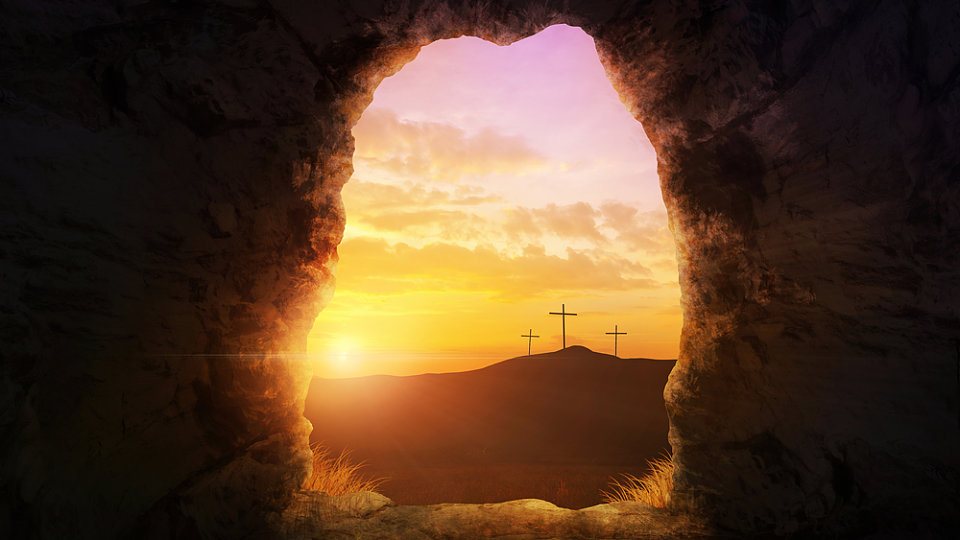 Christ Is Risen!John 20
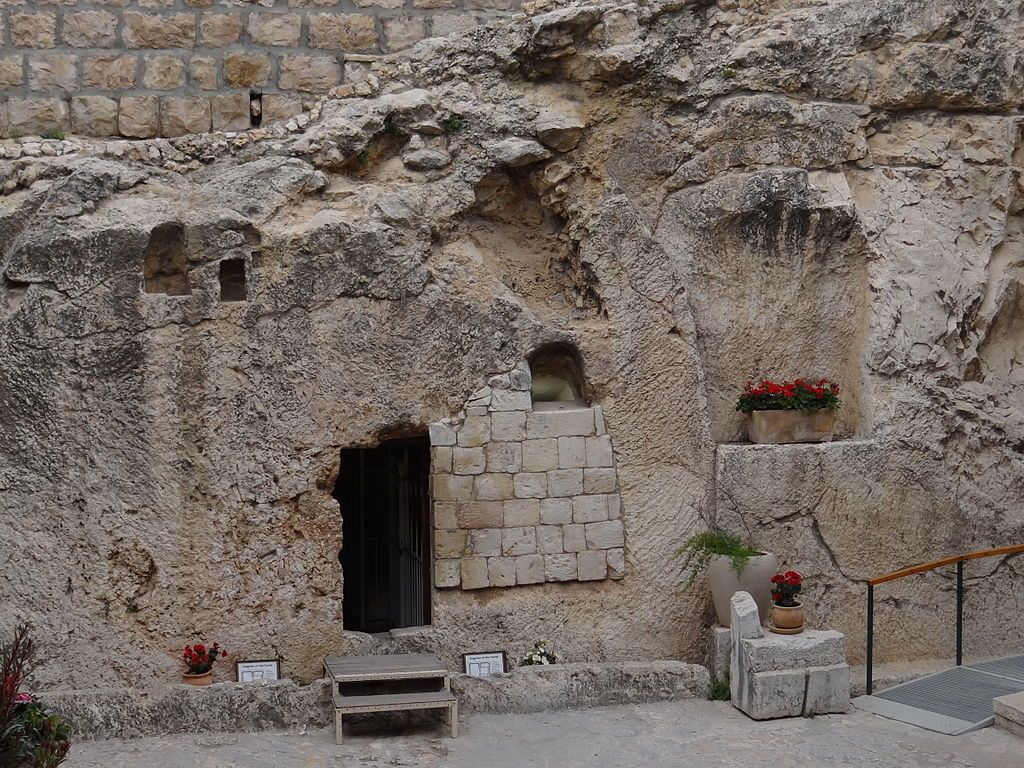 I. The Empty TombJohn 20:1-10
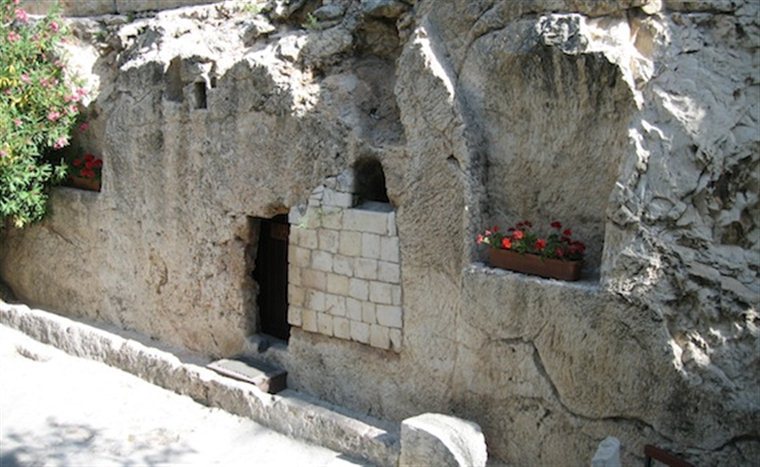 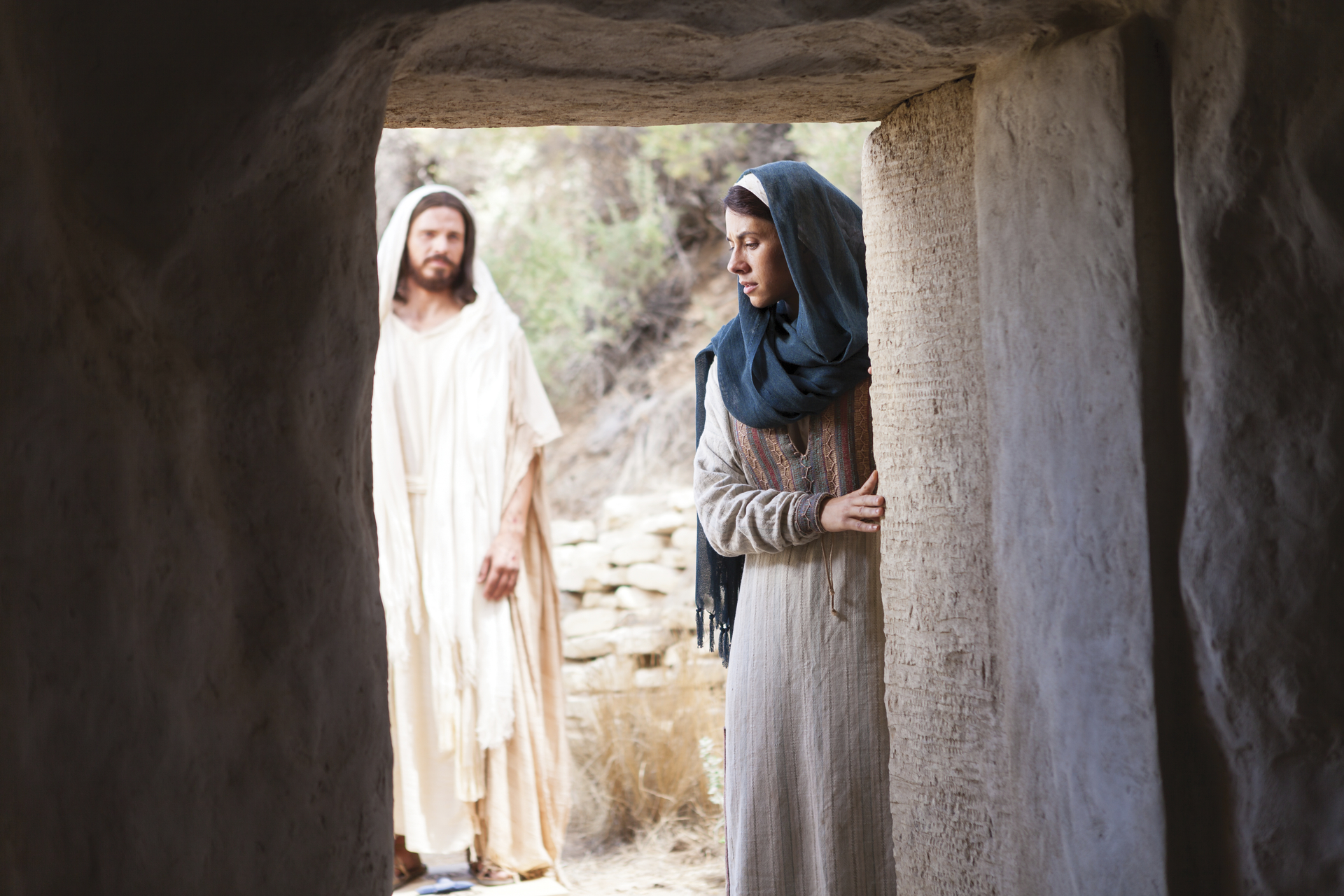 II. Mary MagdaleneJohn 20:11-18
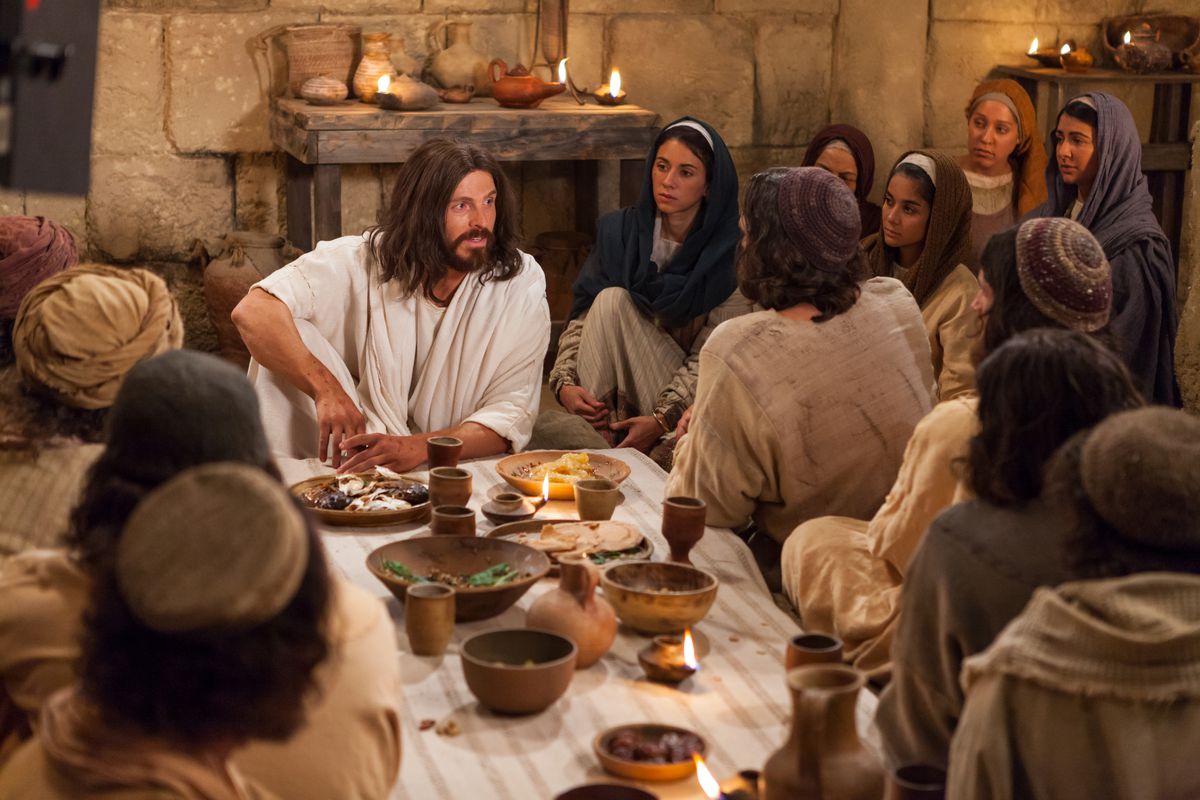 III. Two SundaysJohn 20:19-25
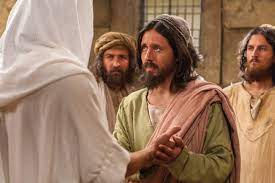 IV. Doubting ThomasJohn 20:26-29
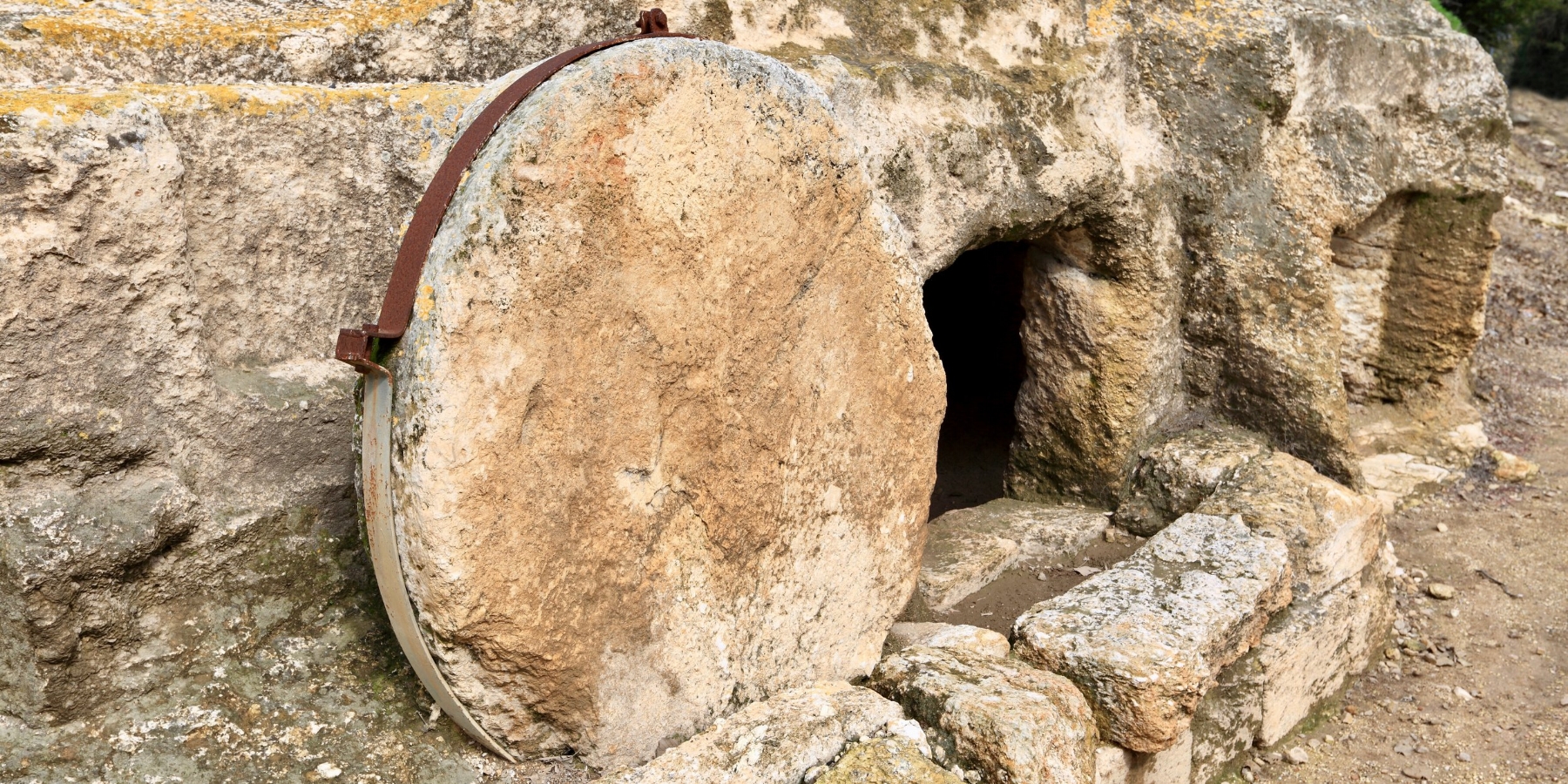 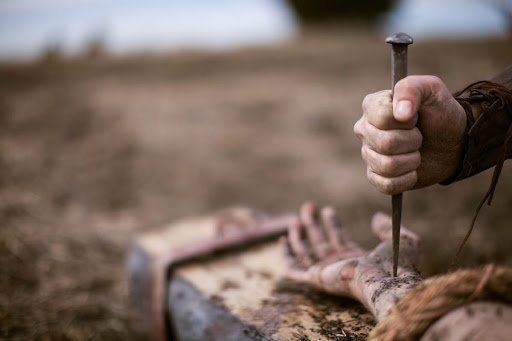 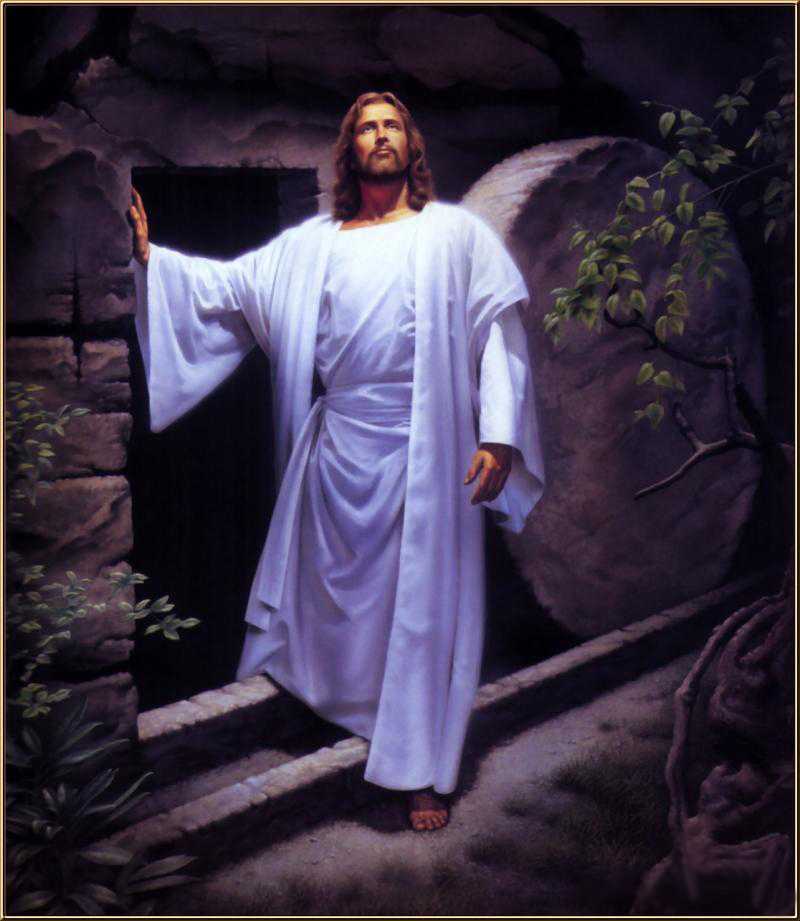 The Gospel
1 ﻿Now I make known to you, brethren, the gospel which I preached to you, which also you received, in which also you stand, 2 by which also you are saved, if you hold fast the word which I preached to you, unless you believed in vain. 3 ﻿For I delivered to you as of first importance what I also received, that Christ died for our sins according to the Scriptures, 4 and that He was buried, and that He was raised on the third day according to the Scriptures, 5 and that He appeared to Cephas, then to the twelve. (1 Corinthians 15:1-5)